ERCOT Frequency Events
August 2021

ERCOT
Operations Planning

PDCWG | September 8th, 2021
8/10/2021 13:34:23 (NON FME)
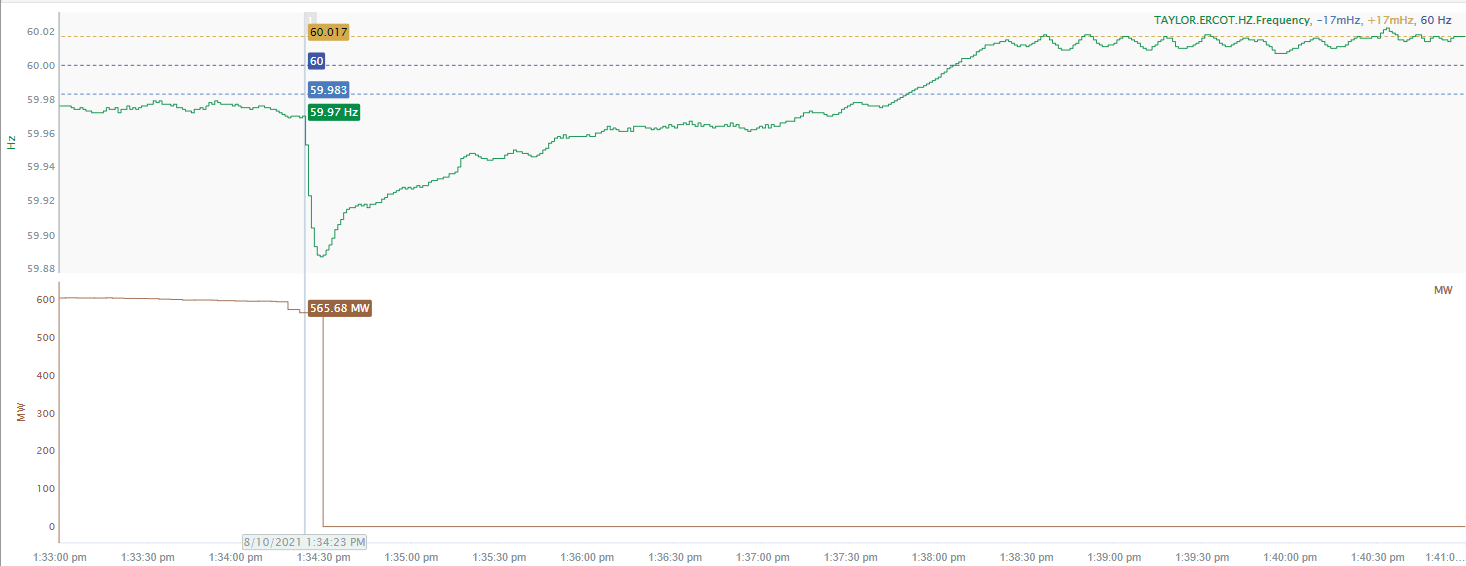 2
[Speaker Notes: Unit tripped offline while carrying 564 MW.

Starting Frequency: 59.97 Hz
Minimum Frequency: 59.887 Hz
A-C Time: 6 seconds
Recovery Time (back to deadband): 3 minutes and 20 seconds 

RRS Deployed: 624.28 MW

Trip Reason: Boiler air excursion.

Contextual Information: A total of 402 MW of regulation up was deployed during the event. 

No Selection Reason: The starting frequency fell below low deadband.]
8/16/2021 13:32:41 (NON-FME)
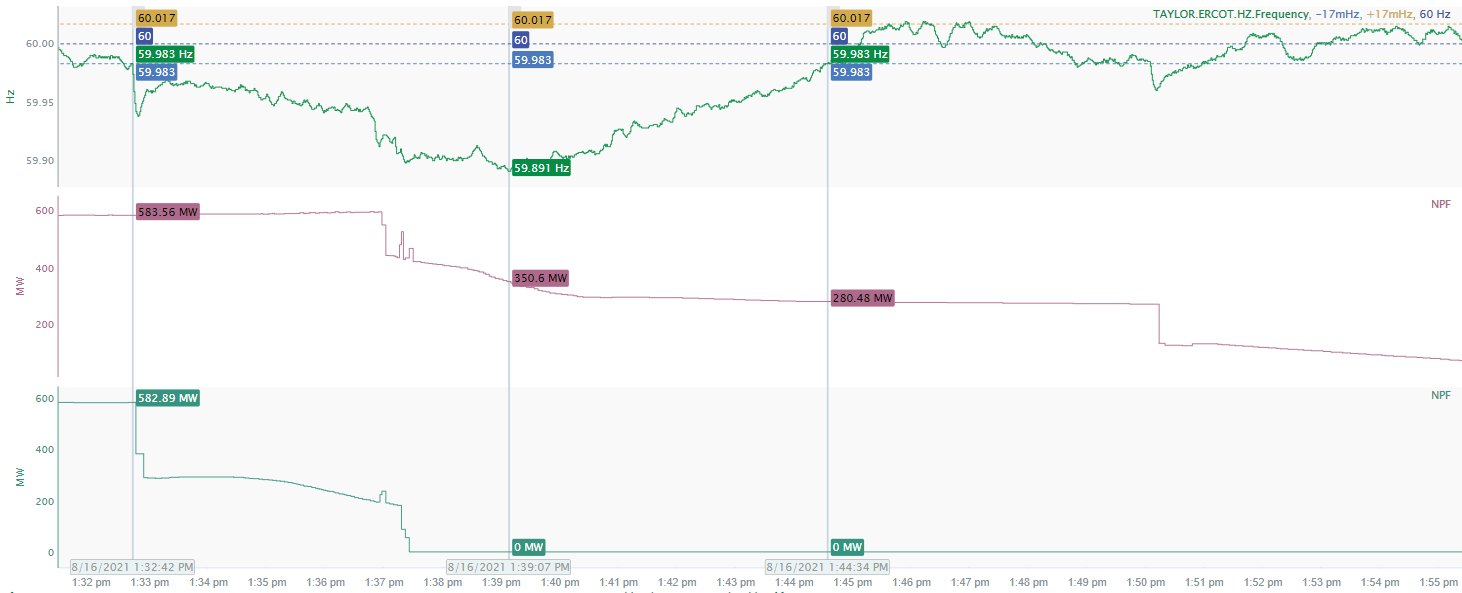 3
[Speaker Notes: Two combined cycles experienced partial trip followed by runback for total loss of approximately 1100 MW.

Starting Frequency: 59.983
Minimum Frequency: 59.891 Hz
Recovery Time(back to deadband): 11 minutes and 52 seconds
RRS Deployed: 796.54 MW

Trip Reason: Lightning strike

Contextual Information: A total of 402 MW of regulation up was deployed and manual offset of 400 MW was applied during the event.

No Selection Reason: The unit trip is not instantaneous.]
8/28/2021 07:07:20 (FME)
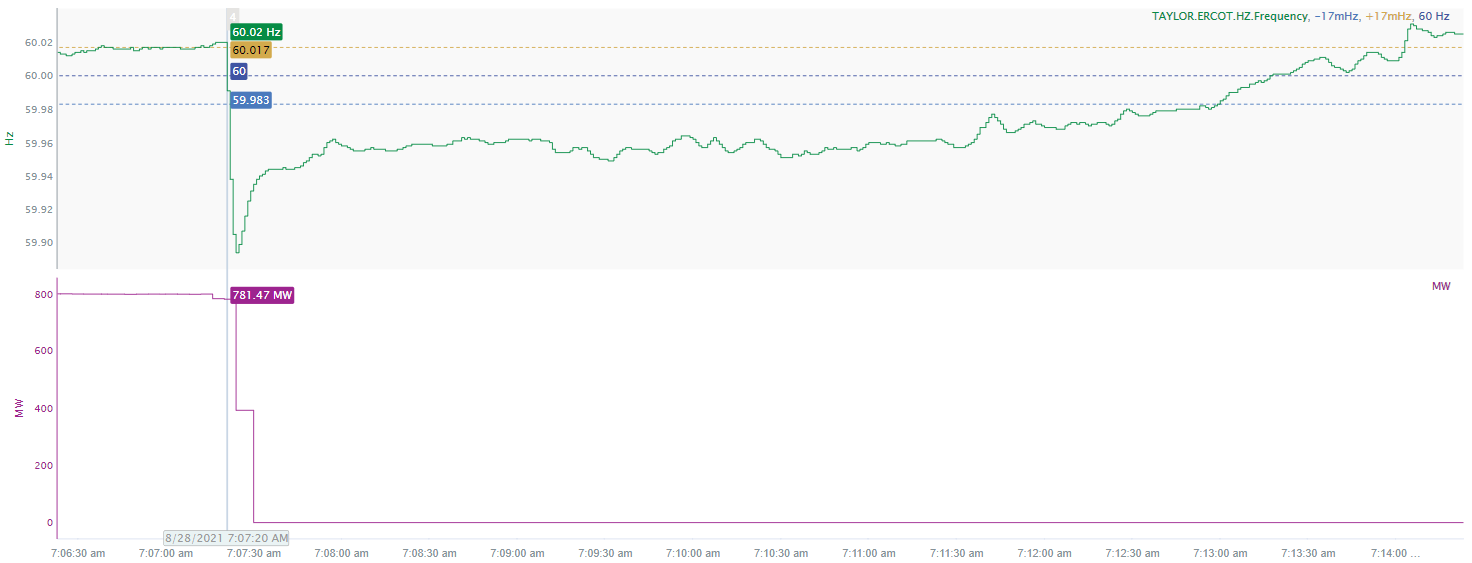 4
[Speaker Notes: Unit tripped while carrying 781 MW.

Starting Frequency: 60.02
Minimum Frequency: 59.894 Hz
A-C Time: 4 seconds
Recovery Time(back to deadband): 5 minutes and 33 seconds
RRS Deployed: 0 MW

Trip Reason: Preliminary investigation showed problems with the generator bushings for ISO phase.

Contextual Information: A total of 296 MW of regulation up was deployed during the event.]
8/31/2021 17:40:36 (FME)
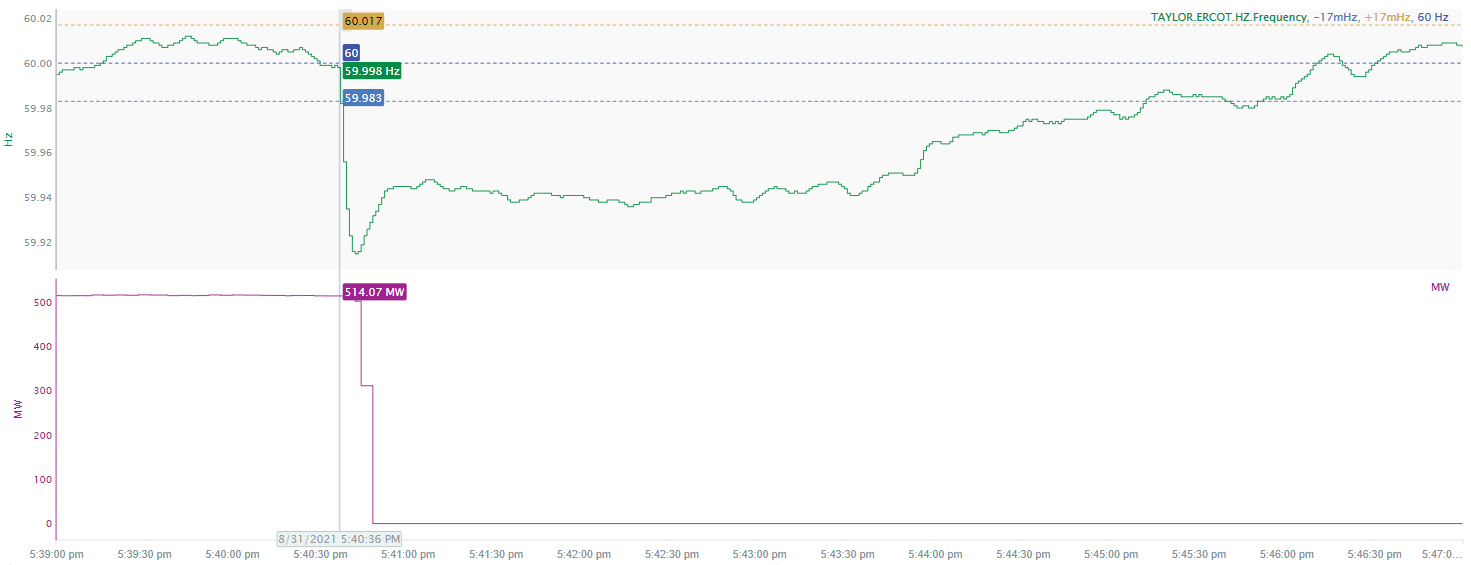 5
[Speaker Notes: Unit tripped while carrying 502 MW.

Starting Frequency: 59.998 Hz
Minimum Frequency: 59.915 Hz
A-C Time: 6 seconds
Recovery Time(back to deadband): 4 minutes and 35 seconds
RRS Deployed: 0 MW

Trip Reason: Drum level transmitter issue.

Contextual Information: A total of 193 MW of regulation up was deployed and manual offset of 250 MW was applied during the event.]
Questions?
Thank you!